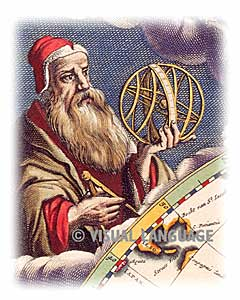 LARGER NEW WORLDS are DISCOVERED……
Take a look… notice what’s missing? See the shadow outline of the Americas? Didn’t know they existed
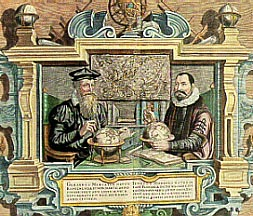 Pre-Columbus Mercator and Hondius Map of the World
Early to mid 1400s:
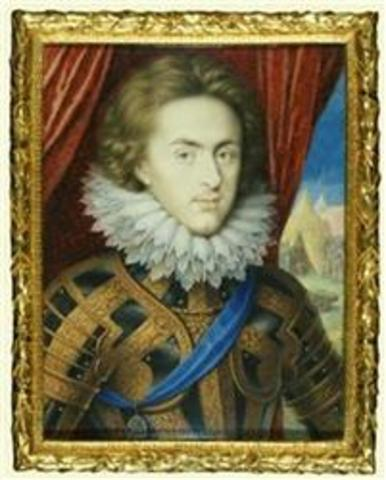 Prince Henry “The Navigator” of Portugal led the way and opened the door to exploration.
He paid for explorations
He set up a school of navigation
He Gathered scientists & Cartographers = a person who draws or produces maps
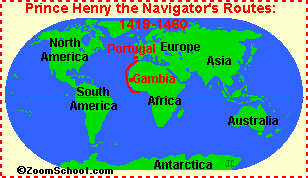 The earliest explorations were around the coast of West Africa,
Most of the new technology and maps came from the east and the Arab World
The caravel of the 15th century was a type vessel with lateen sails (triangular sails supported by a beam at the top), extremely maneuverable. 
The design was such a success that Prince Henry the Navigator used it to design his ships of exploration.
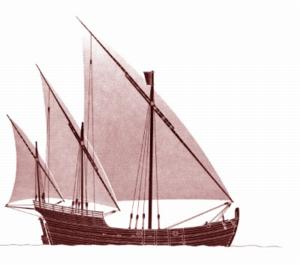 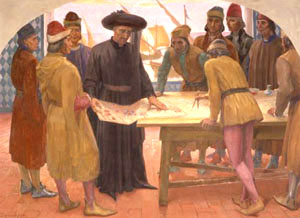 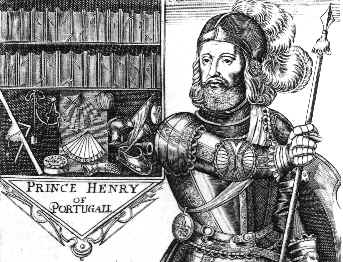 The Magnetic Compass - is an instrument that uses a magnetized steel bar to indicate direction relative to the earth's magnetic poles. 
It has been used for navigation for hundreds of years; invented by the Chinese.
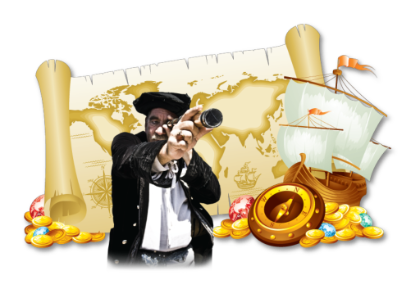 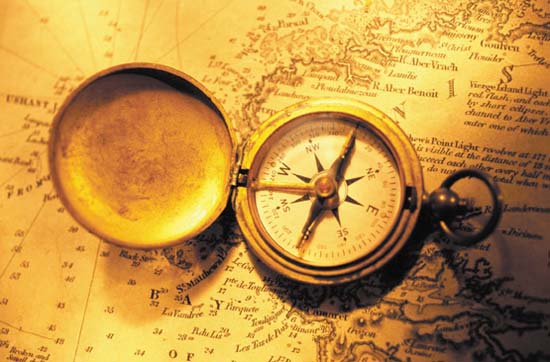 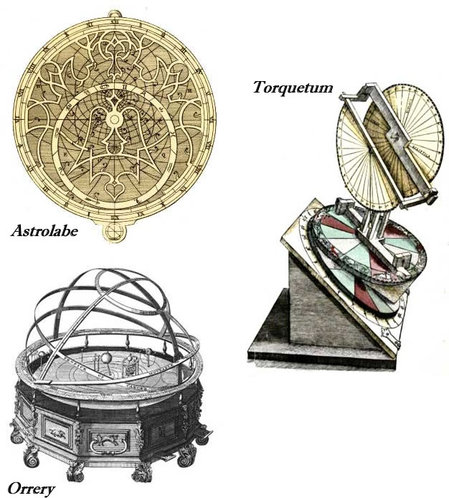 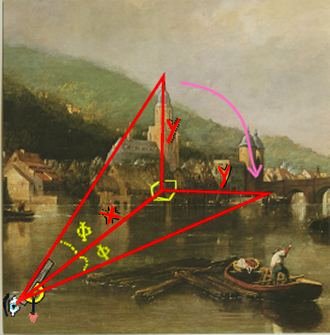 Astrolabe
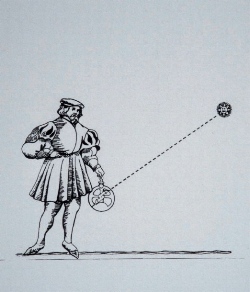 Uses coordinates via the sky: 
It allowed sailors to approximate the time and direction in which they were sailing, and the number of days passed
The astrolabe can also be used to estimate the height of a building or a tree
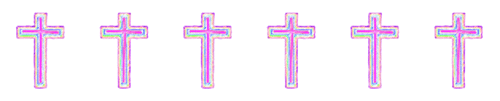 Spain then put all its effort into……. finding a route to the East Indies

Purpose: Spices, wealth, spread of Christianity

Christopher Columbus is sent off to find the East Indies, funded by Spain
In 1492:

Ferdinand and Isabella, the King and Queen of Spain, expel all Jews from their country after successfully driving out the Muslims through warfare... Remember, the Spanish Reconquista? Their plan of “reconquering Spain for God and the Catholic Church.”
NOW – they have time & $$$ to explore!!!!
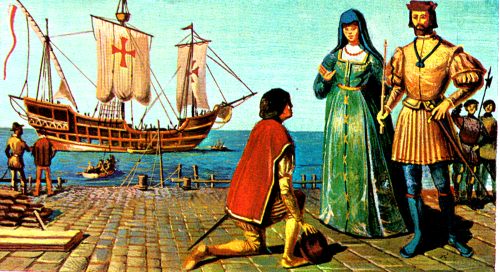 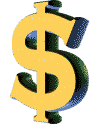 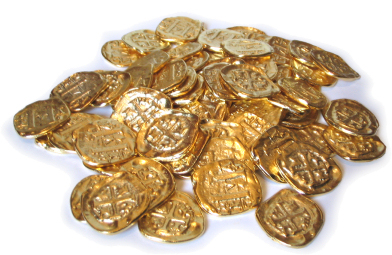 Two Worlds Meet in 1492
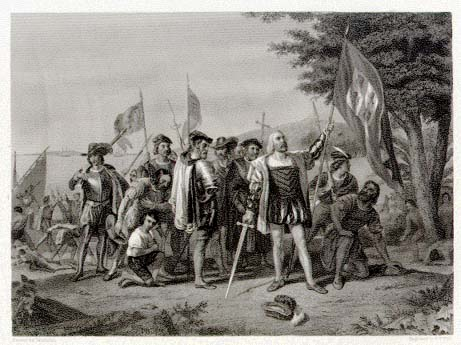 Columbus lands in San Salvador, in the Caribbean
Sadly - Within 16 years of Columbus’ arrival all the Taino Natives were dead of disease and mistreatment & they lost their land to the Spanish.
San Salvador
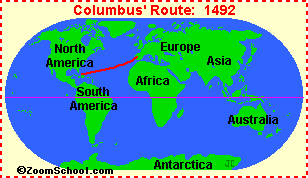 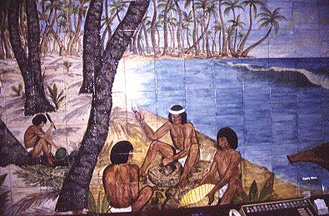 Taino Native Americans
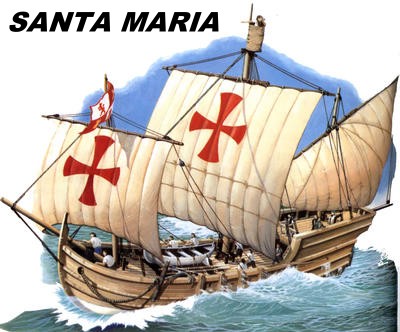 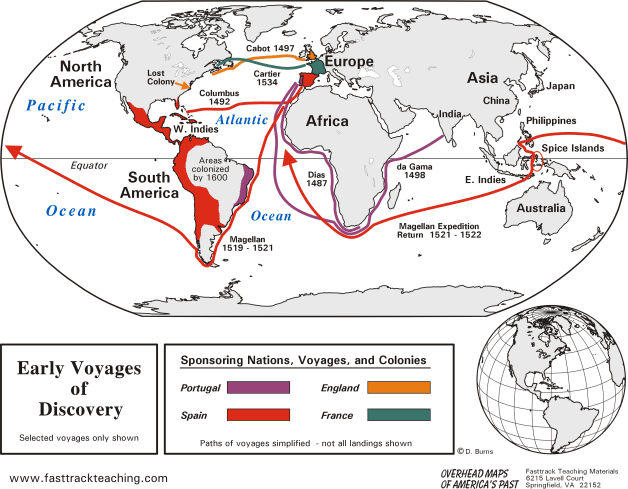 In 1493 the Pope drew the:  LINE of DEMARCATION to divide the “New World” between Spain and Portugal.
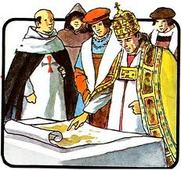 Anything to the West of a vertical line through South America could be claimed by Spain 
Anything to the east of the vertical line went to Portugal (Brazil)
In 1494 Spain and Portugal signed THE TREATY OF TORDESILLAS dividing the “New World” between them;
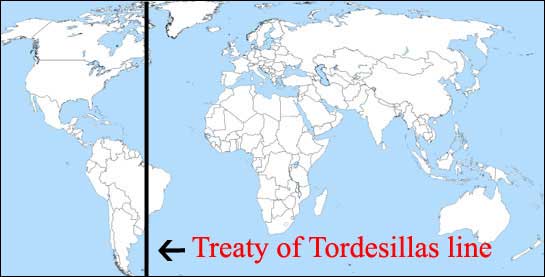 This resulted in incredible gains in wealth by Spain
They now controlled the gold-laden continent of South America
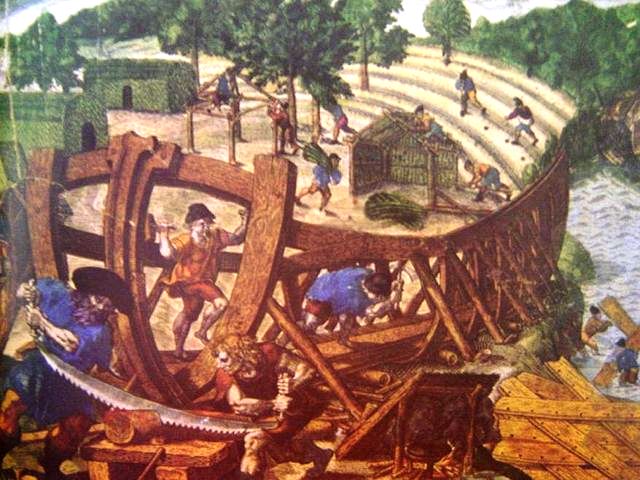 And the resource-rich Amazon River Basin.
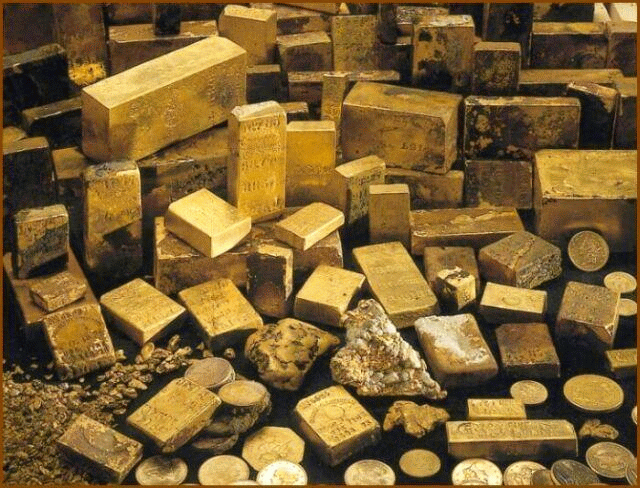 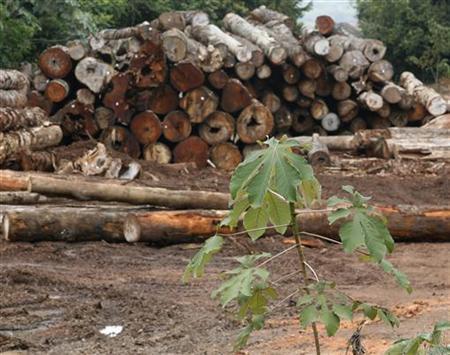 Use this slide (12) and slides 13 – 24 to complete the graphic organizer.
The Conquistadors
Hernan Cortes (also spelled Cortez) conquered Mexican Empire (Aztecs), 1519-21
Led revolt by using subject tribes who resented tribute & human sacrifices
Hernan Cortes
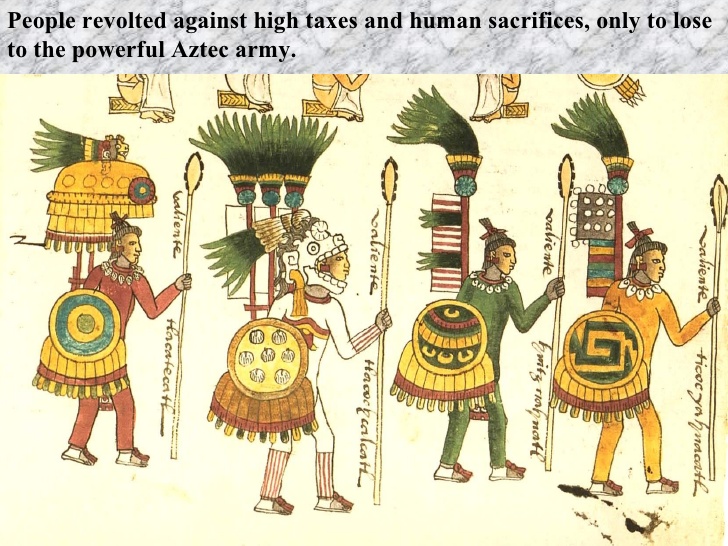 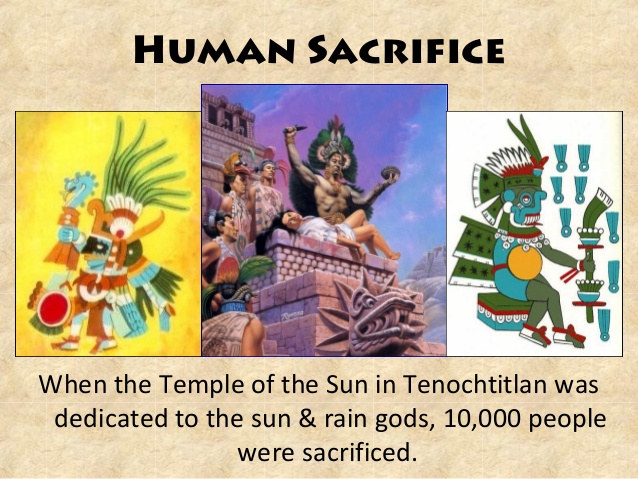 The Spaniards did not like the Aztec religion & forced them to convert to Christianity
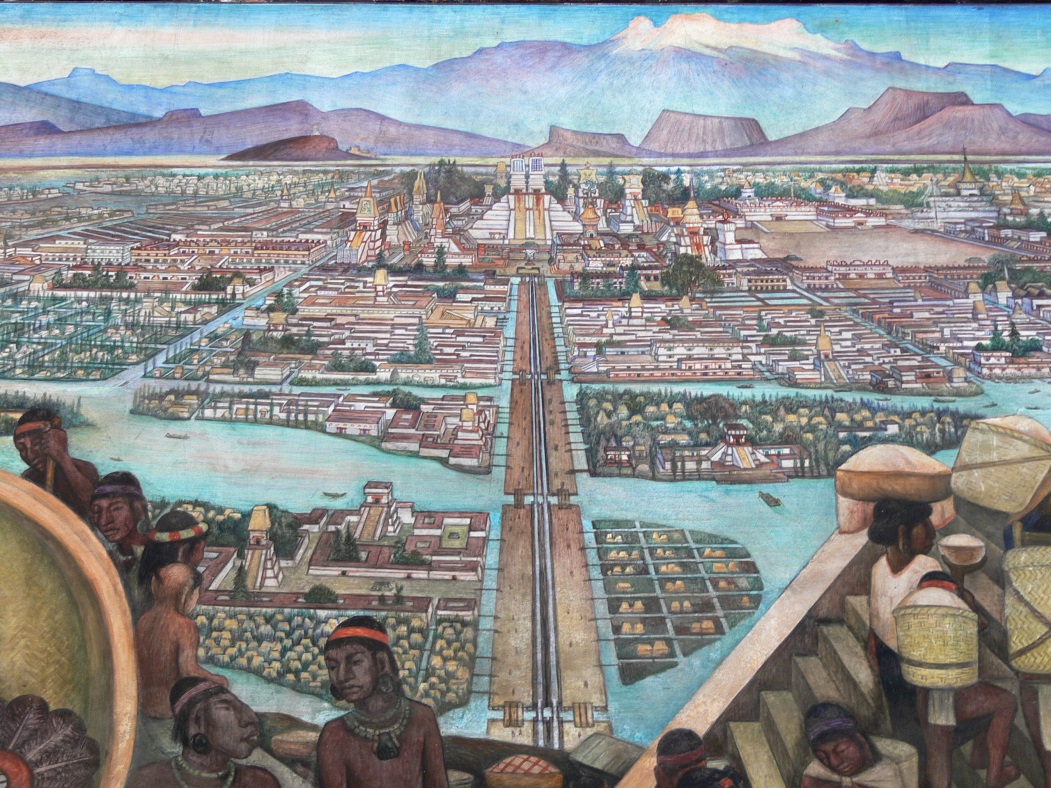 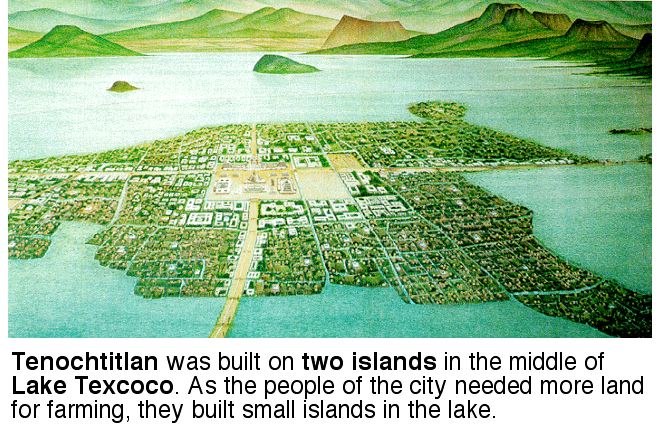 The  Aztec city of Tenochtitlan (their capital)
This information is to help you complete the graphic organizer. PLUS -  it’s interesting!

Through the Aztecs’ efforts, Tenoch-titlán became the greatest city in the Americas. It had huge temples, a busy market, clean streets, and a magnificent palace. The first Europeans in the city were stunned by what they saw. It was one of the world’s largest cities.“These great towns and pyramids and buildings rising from the water, all made of stone, seemed like an enchanted vision . . . It was all so wonderful that I do not know how to describe this first glimpse of things never heard of, seen, or dreamed of before.”–Bernal Díaz del Castillo, from The Conquest of New Spain
"
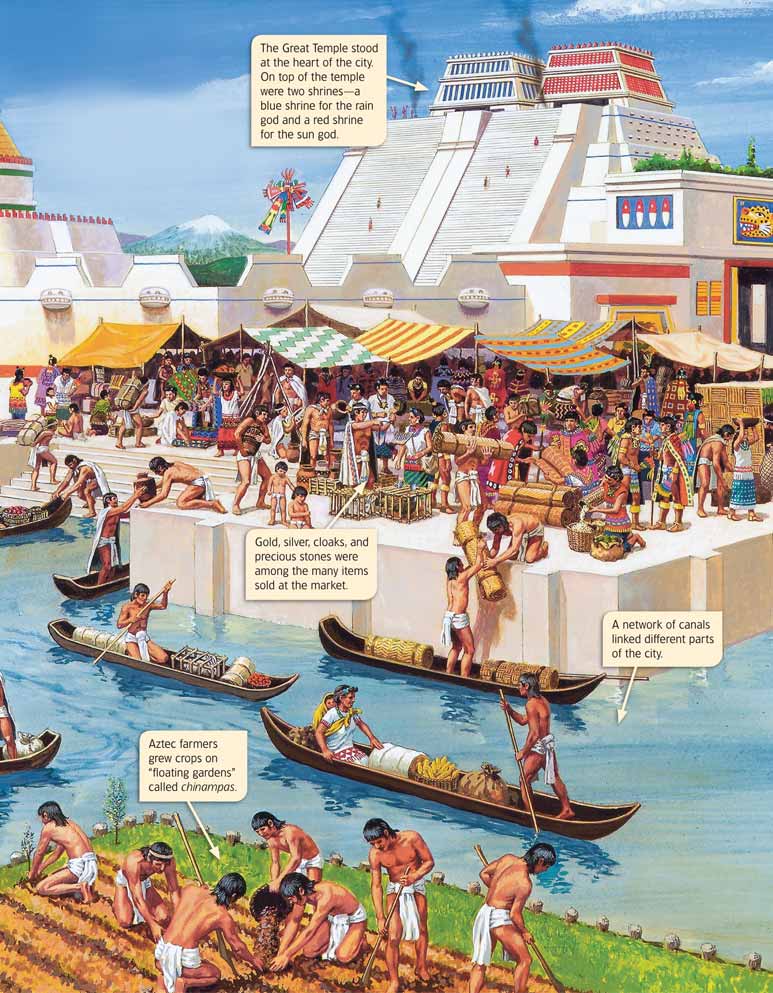 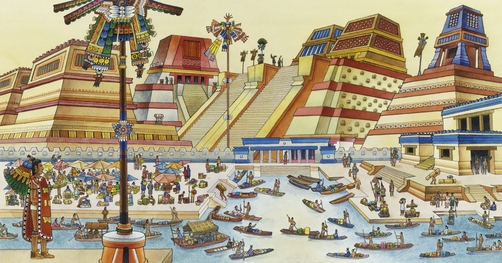 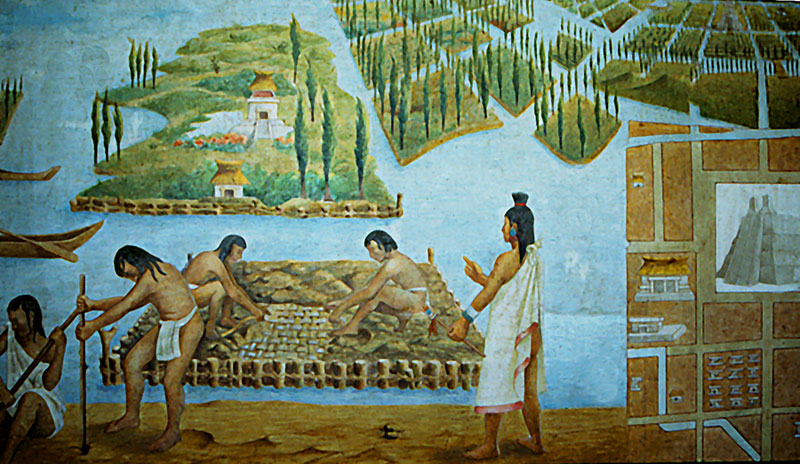 The  Aztec city of Tenochtitlan was surrounded by Chinampas – small, floating, man-made gardens created by interweaving reeds.
Spaniards vs. Aztecs
Aztec leader – Moctezuma (also spelled Montezuma)
Moctezuma and the Aztecs thought that Cortés & his men were Quetzalcoatl and other of the Aztec gods returning to live among them. 
The Aztecs had never seen white people or anyone with facial hair. They had never seen horses either. They thought the man and horse was all one creature.
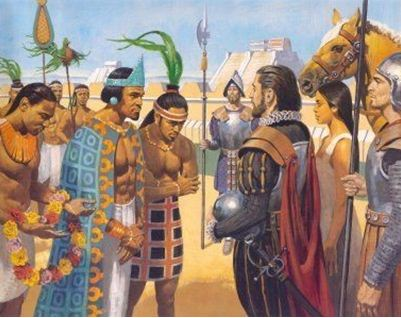 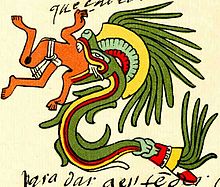 Moctezuma meets Cortés with Malinche, a native woman from another tribe, as an interpreter
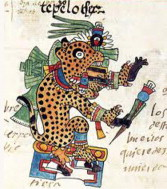 Spaniards vs. Aztecs
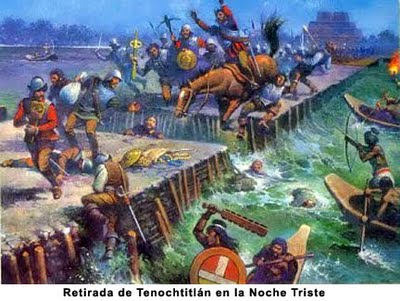 The Aztecs grew tired of the Spaniards taking all of their gold and mistreating them. They drove the Spaniards from the city of Tenochtitlan.
 Moctezuma was killed during the battle
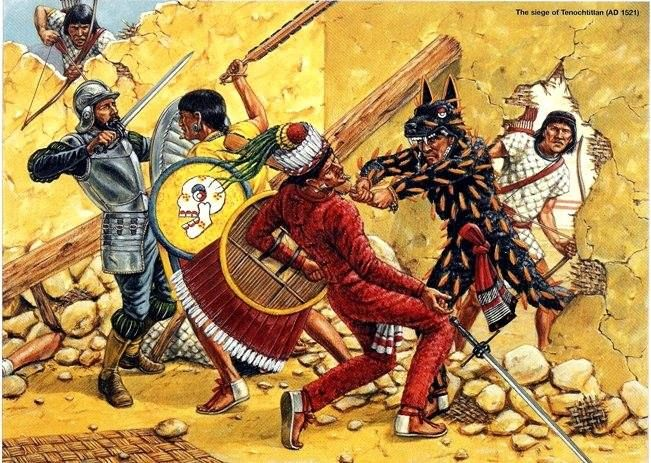 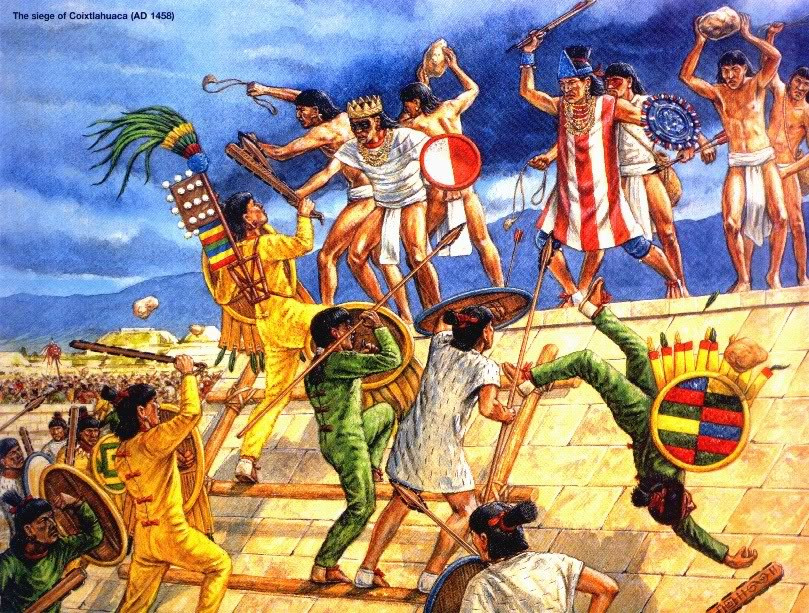 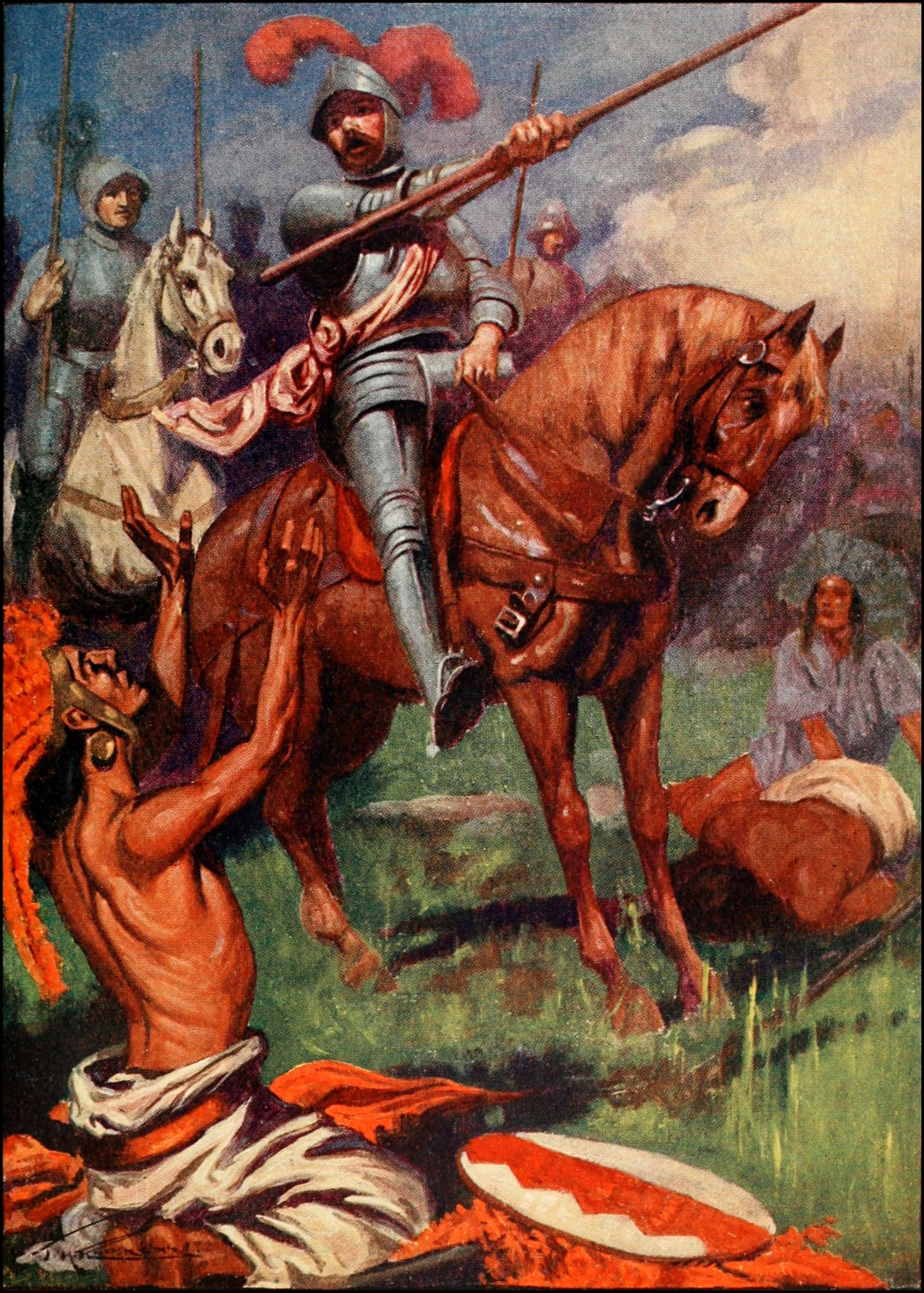 Spaniards vs. Aztecs
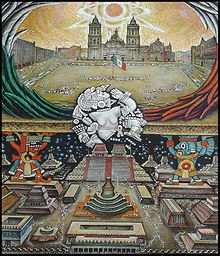 Cortes counter attacks and takes the city of Tenochtitlan. Spain then builds their city, now known as Mexico City.
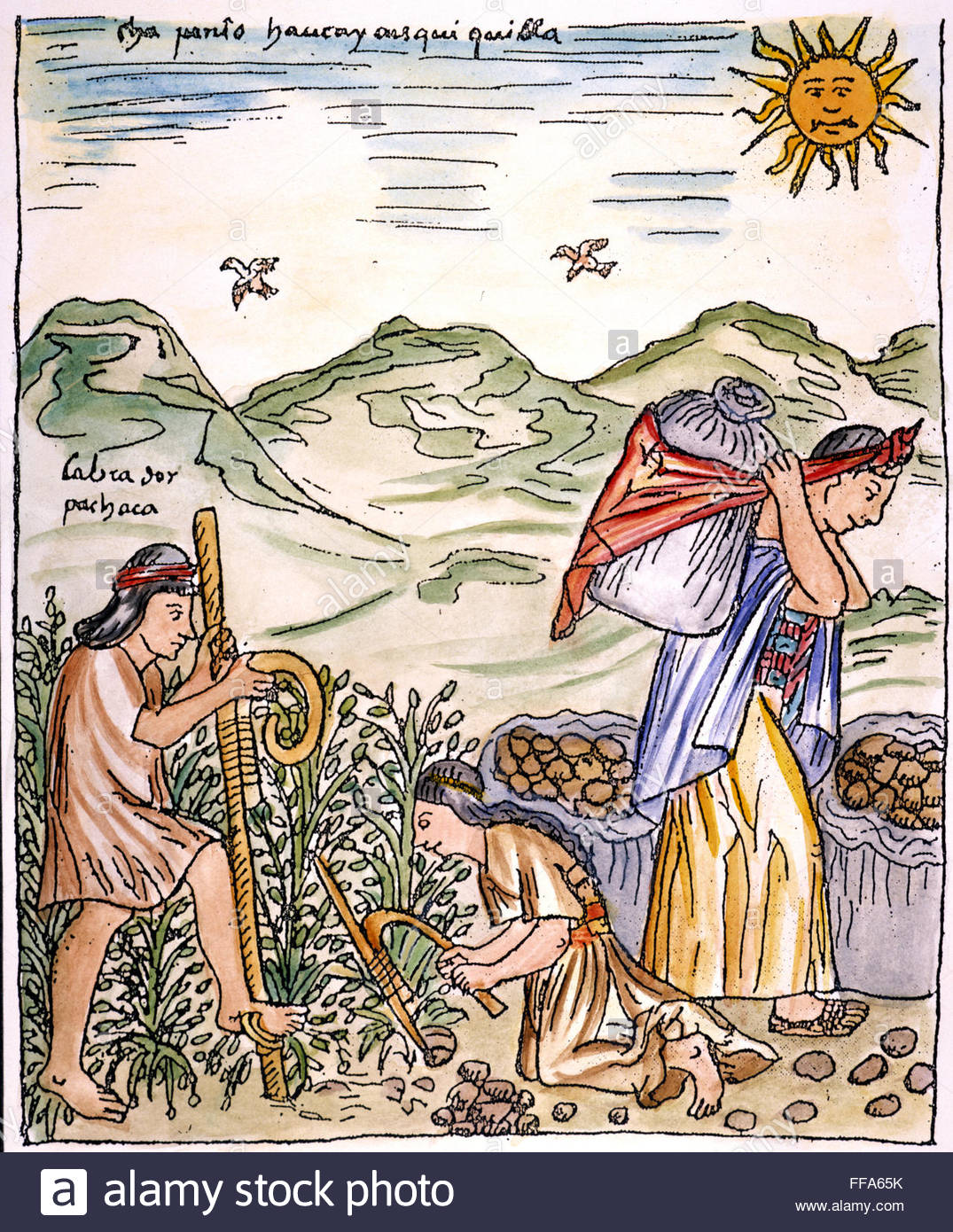 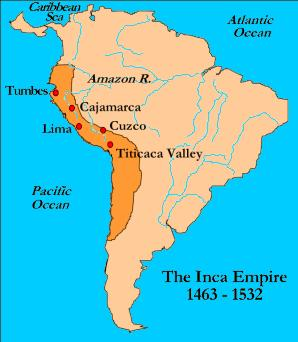 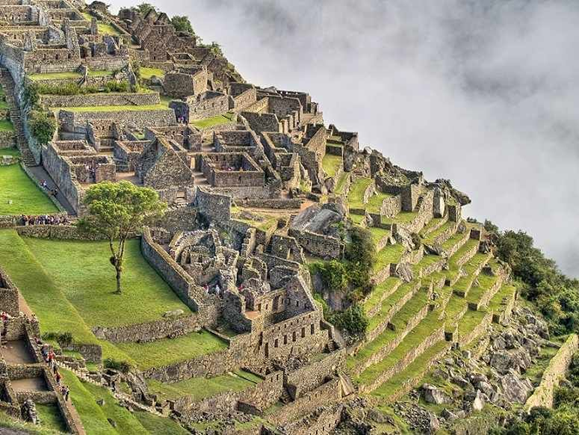 The Inca Empire 1463-1532
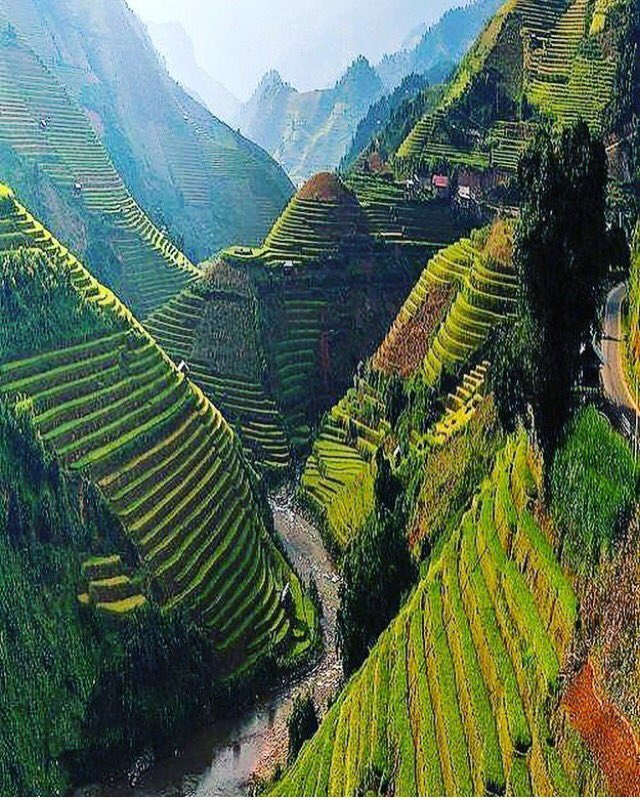 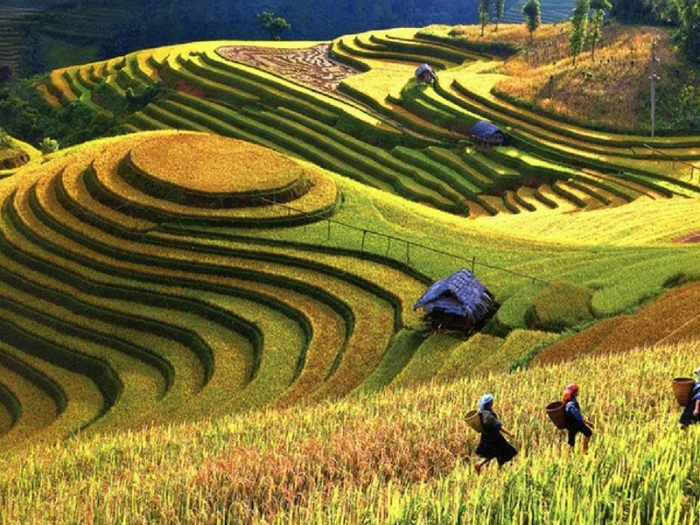 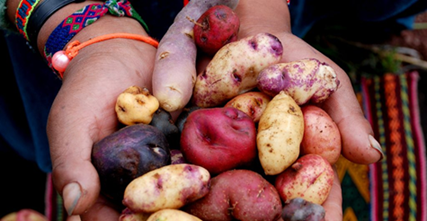 The Inca were the first to cultivate potatoes
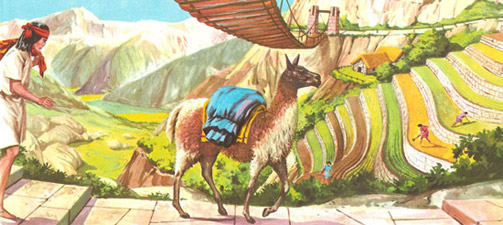 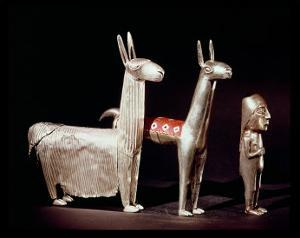 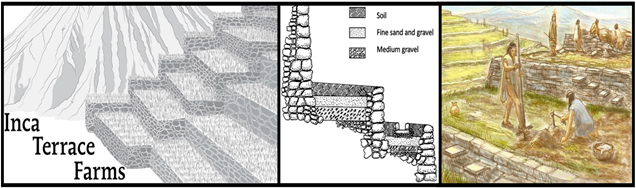 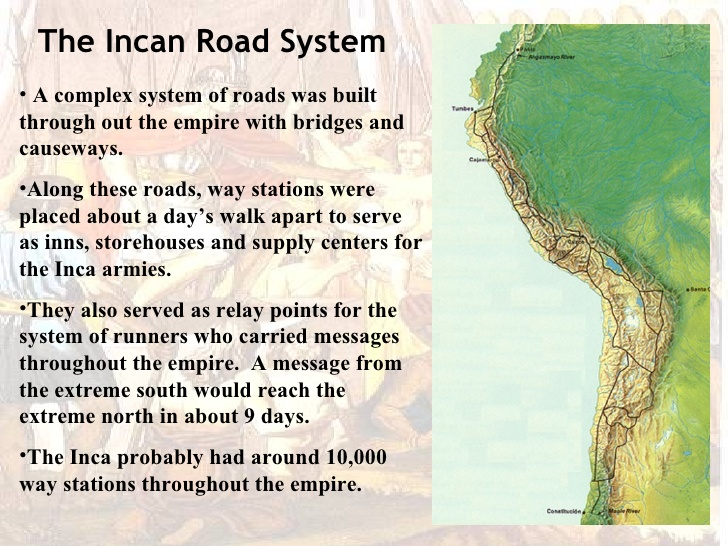 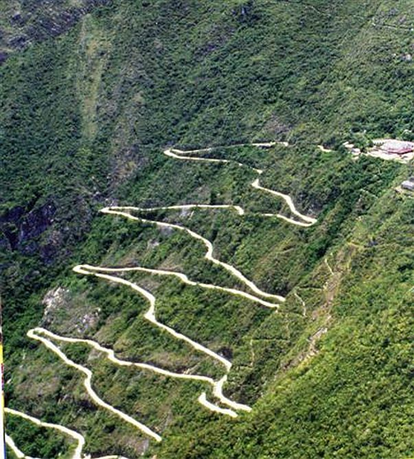 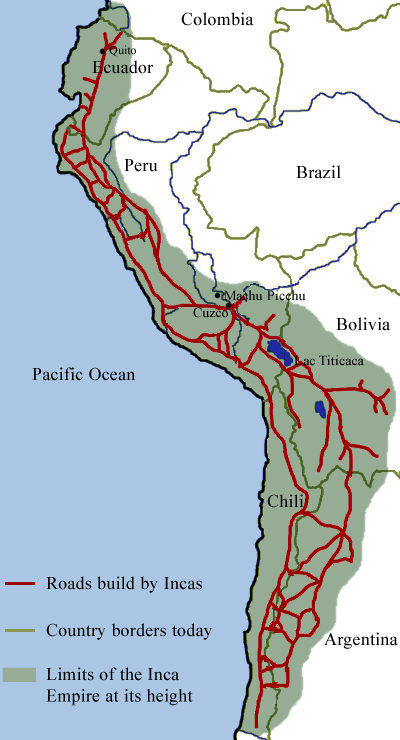 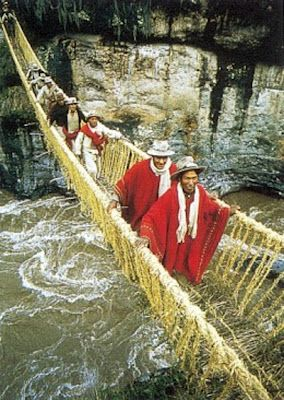 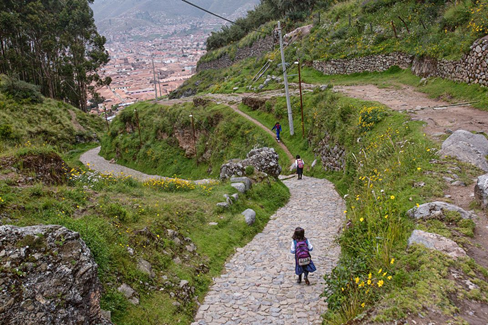 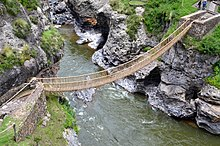 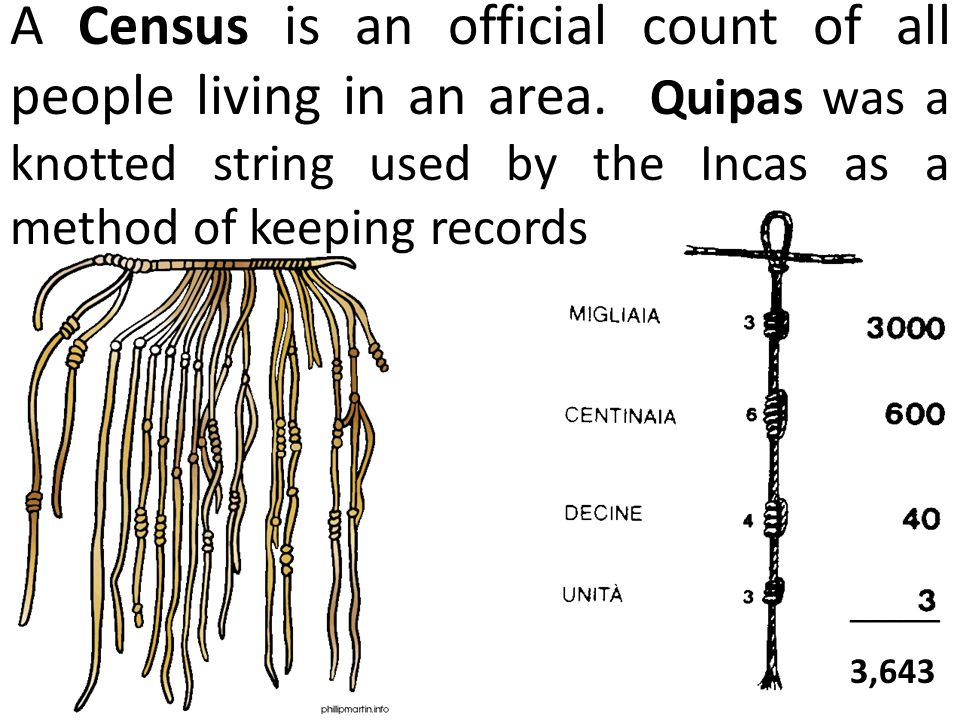 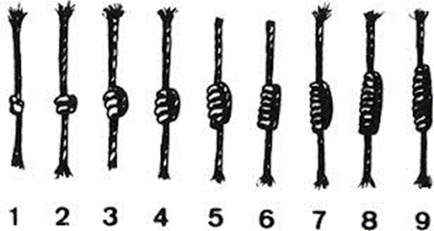 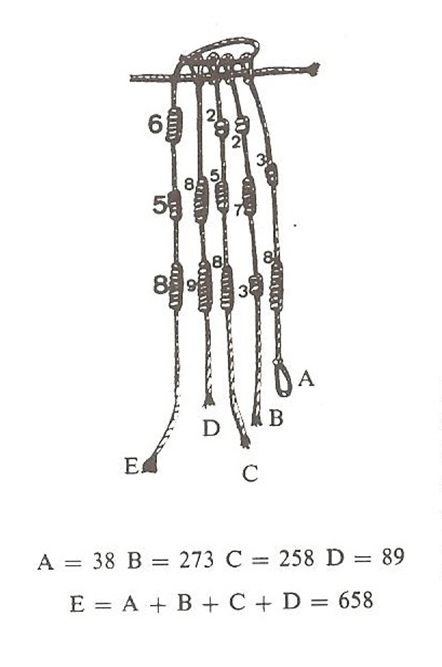 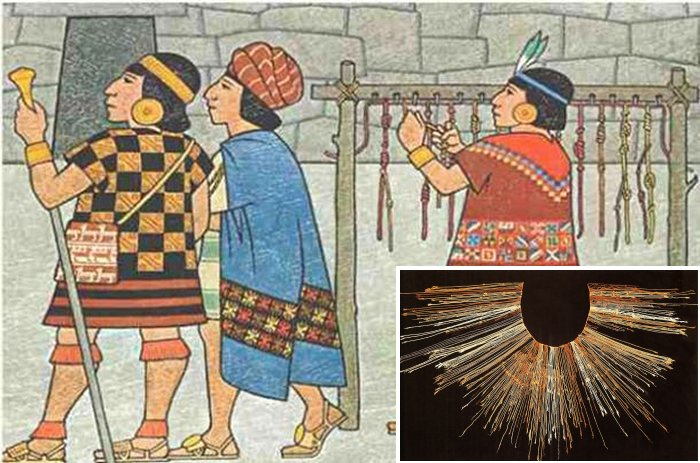 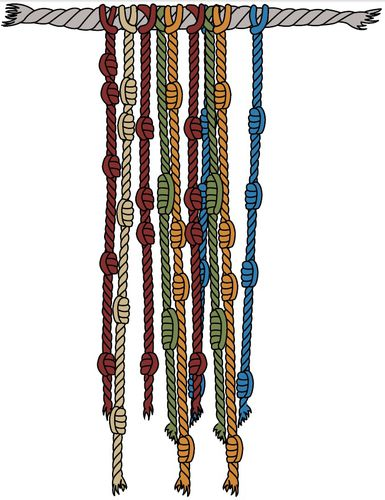 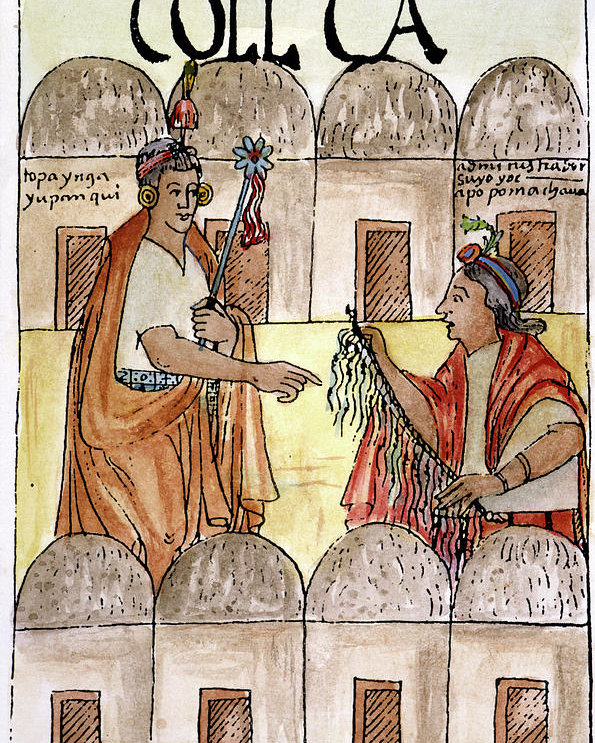 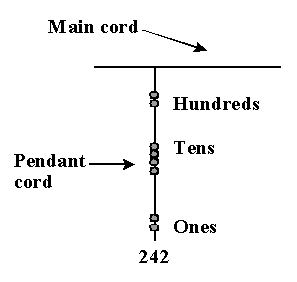 The Conquistadors
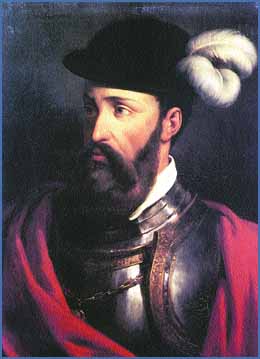 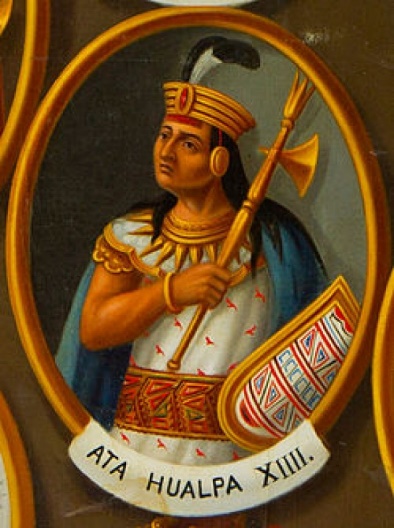 Francisco Pizzaro
Took advantage of Inca civil war between rival brothers
The Spanish Conquered Incan Empire, 1531-32
With fewer than 200 men against several thousand, Pizarro lures the Incan Emperor Atahualpa to a feast in the emperor's honor and then opens fire on the unarmed Incans. 

Pizarro Executes Atahualpa, the 13th and last emperor of the Incas, who dies by strangulation.
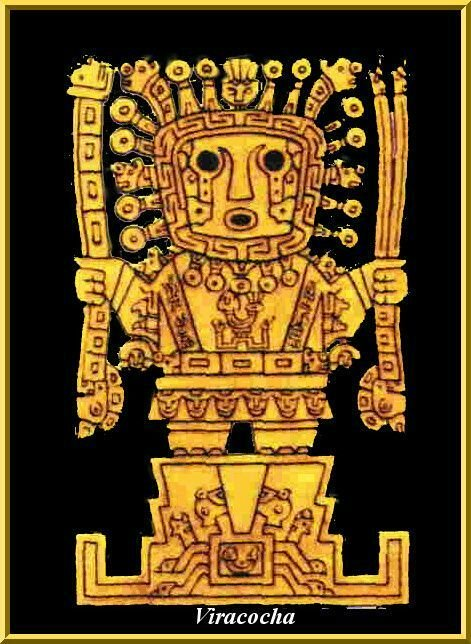 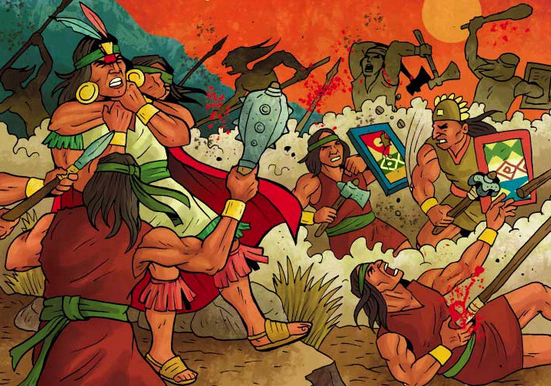 The Incas had no immunity against European diseases, and it is estimated that as many as 250,000 Incas may have died of smallpox before any of them even saw a European. European Diseases killed an estimated 90% of all Native Americans
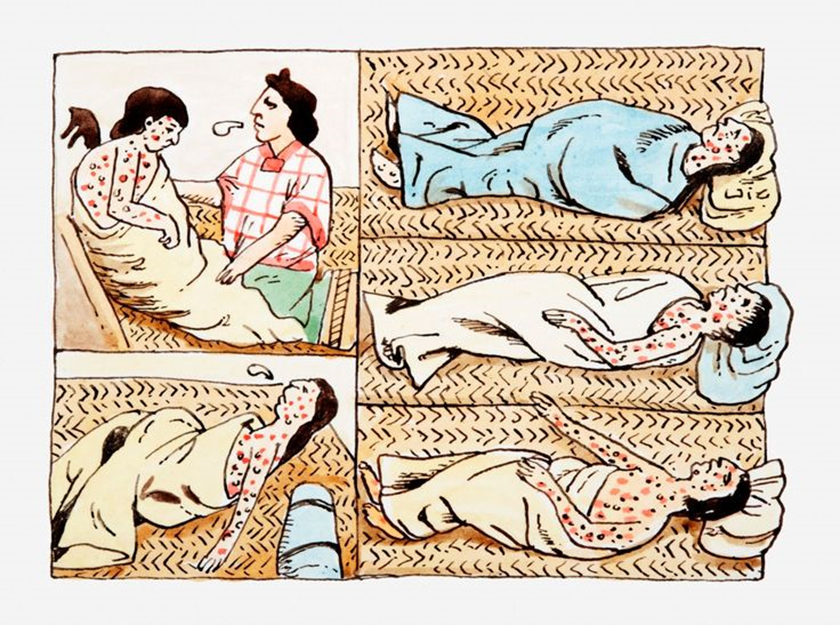 The Spaniards purposely gave the Inca blankets contaminated with smallpox
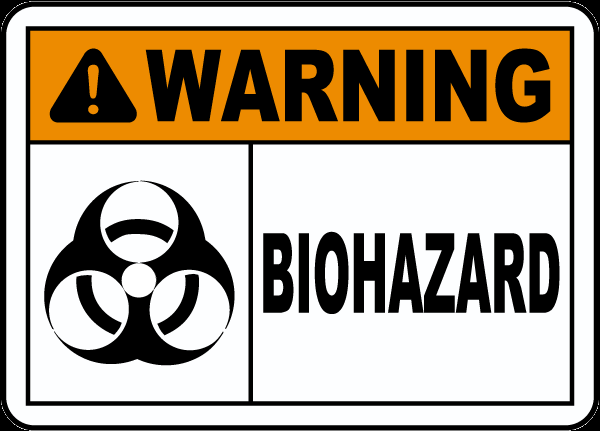 Spread smallpox deliberately
Biological Warfare
Reasons for Spanish Victory
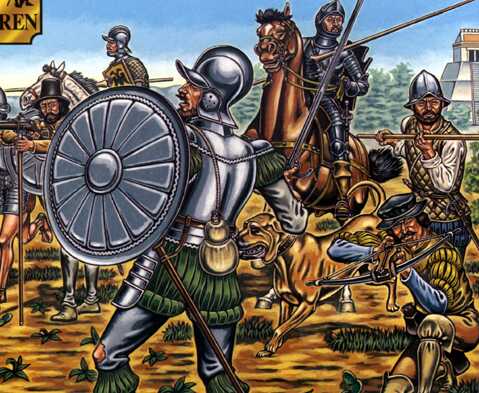 Superior military technology – steel swords, guns, cannons, armor, horses, etc.
Division of South and North American tribes – created dissention and civil wars
Disease – horrific smallpox, measles, mumps, influenza, pertussis, diptheria, and many more 
Many Native Americans believed it was the end of the world – and for many of them – it was 
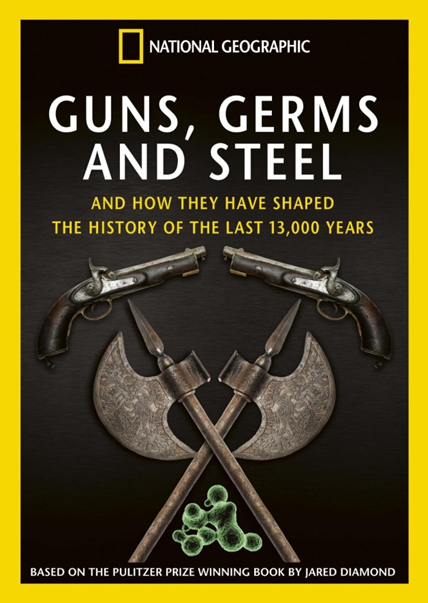 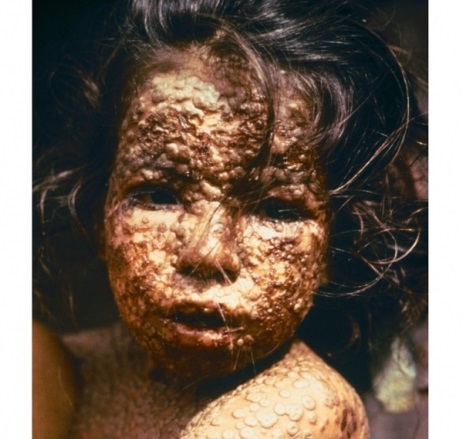 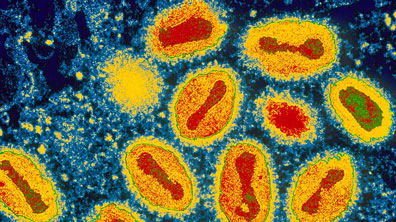 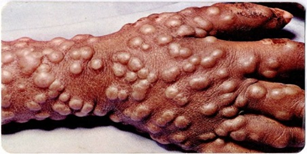 The ENCOMIENDA SYSTEM was the forced labor of  Native Americans in Latin America by the Spanish
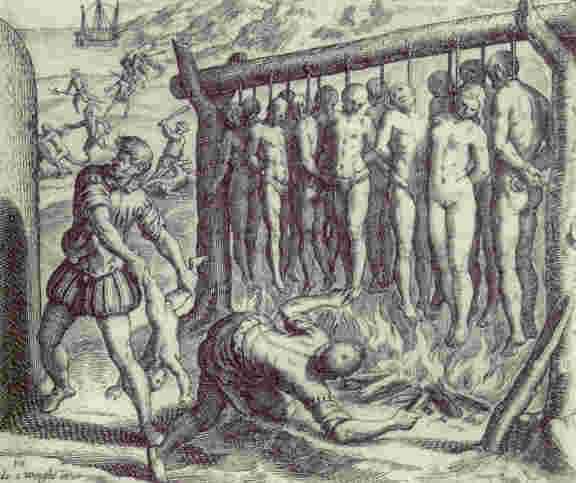 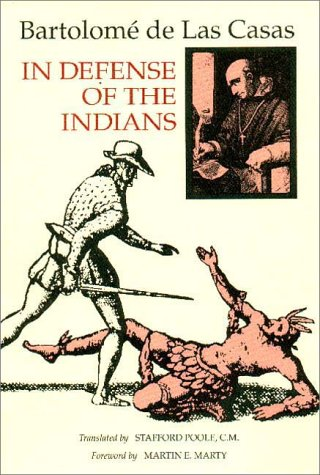 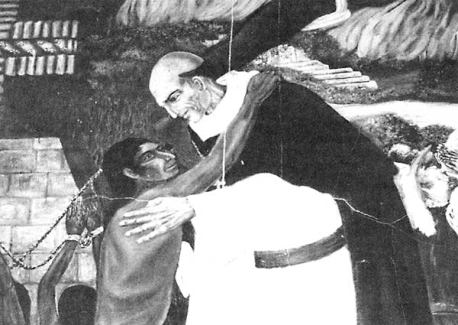 Bartolome de Las Casas
Catholic Priest
Wrote to the King of Spain to protest the abuse of Native Americans & he wanted to help them.
But…. He proposed that they bring over Africans as slaves instead!
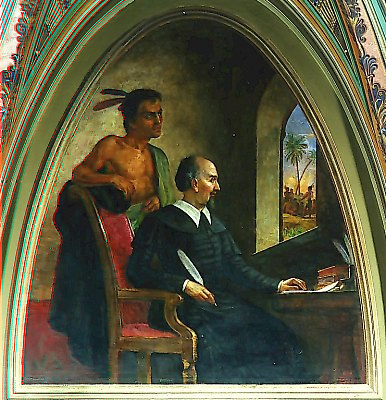 Spanish Colonies in the Americas
1542- The Laws of the Indies – forbade enslavement & abuse of Native Americans
Alternative – bring slaves from Africa (just as de las Casa had suggested!)

Workers from Africa were brought to the Americas
They were immune to tropical diseases and were skilled workers
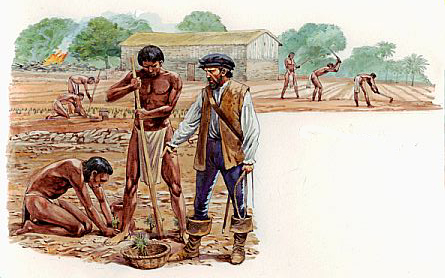 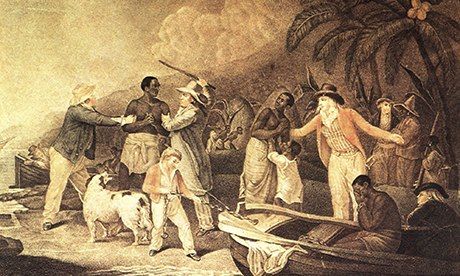 Spain and Portugal were getting very wealthy from their colonies!!!! 

Much of Portugal’s wealth came from the slave trade and the exporting of spices and other goods from the East.

Because of all the gold, silver and other minerals coming out of Mexico and South America the Spanish became one of the wealthiest and most powerful countries in Europe.
Struggles in North America
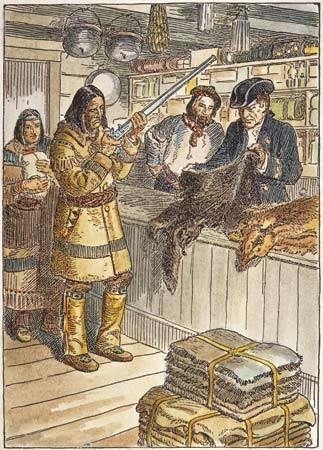 The French
New France (Canada)
Wanted to spread Christianity
Trade Fur
Accepted and adapted to Native American way of life
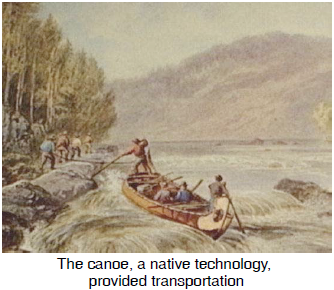 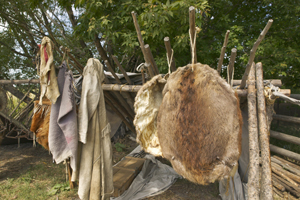 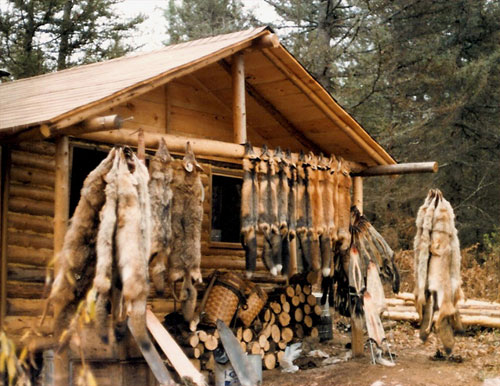 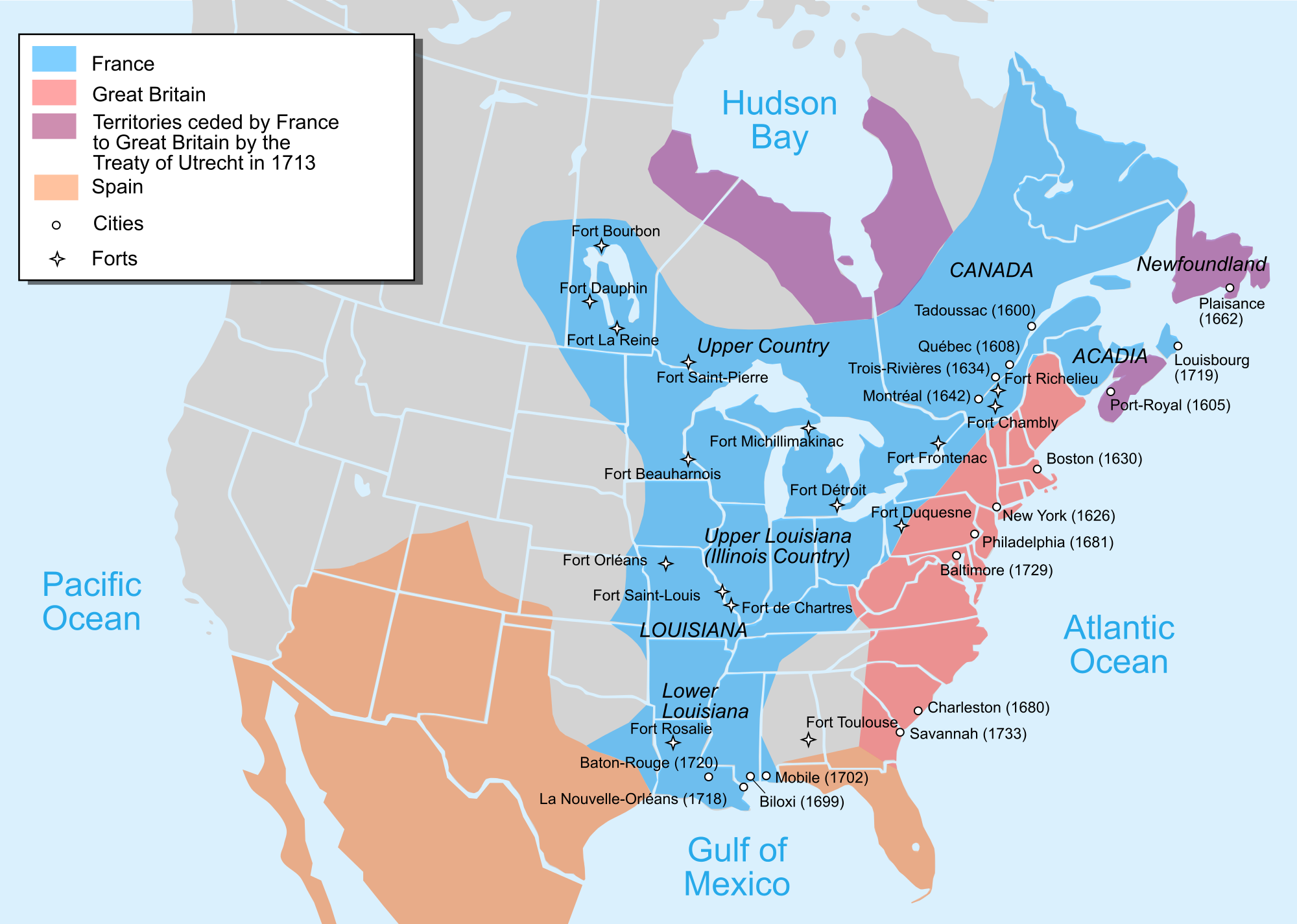 Struggles in North America
The English

Jamestown 1607 – First successful English colony
Exported tobacco

1620 - Pilgrims in Massachusetts , Pennsylvania & Maryland sought religious freedom
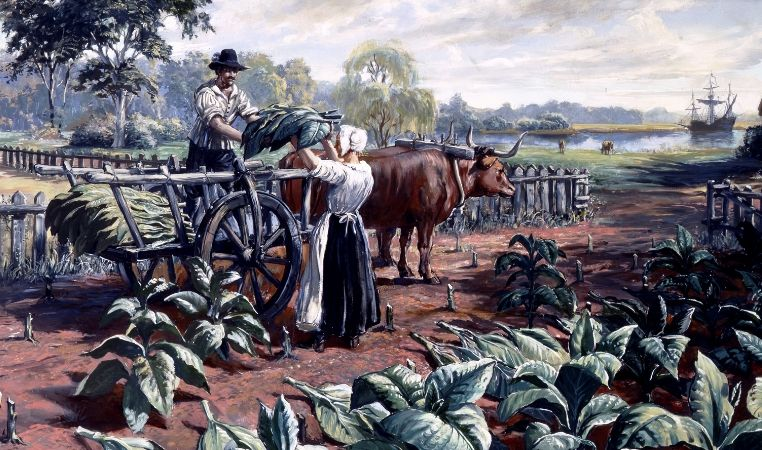 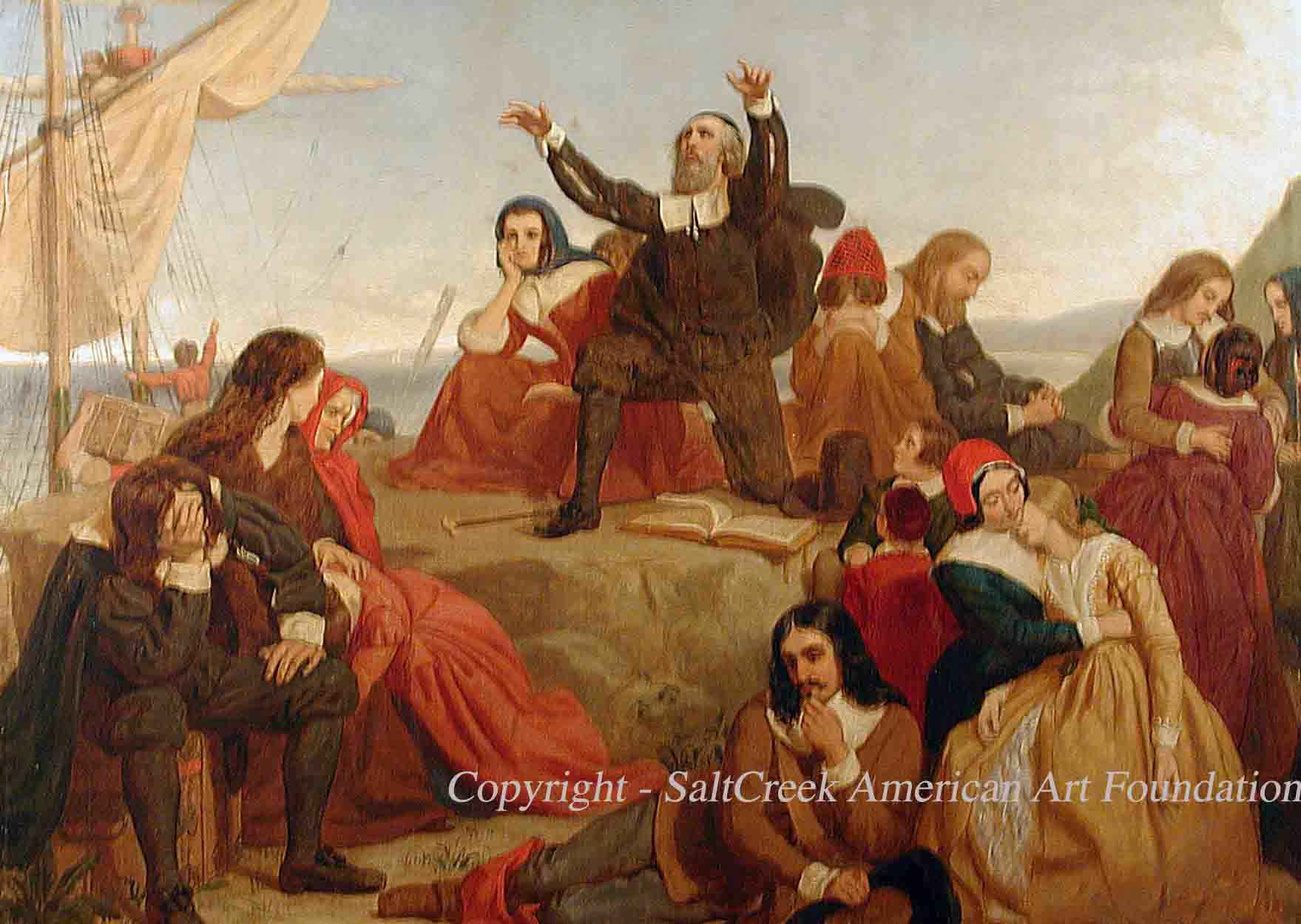 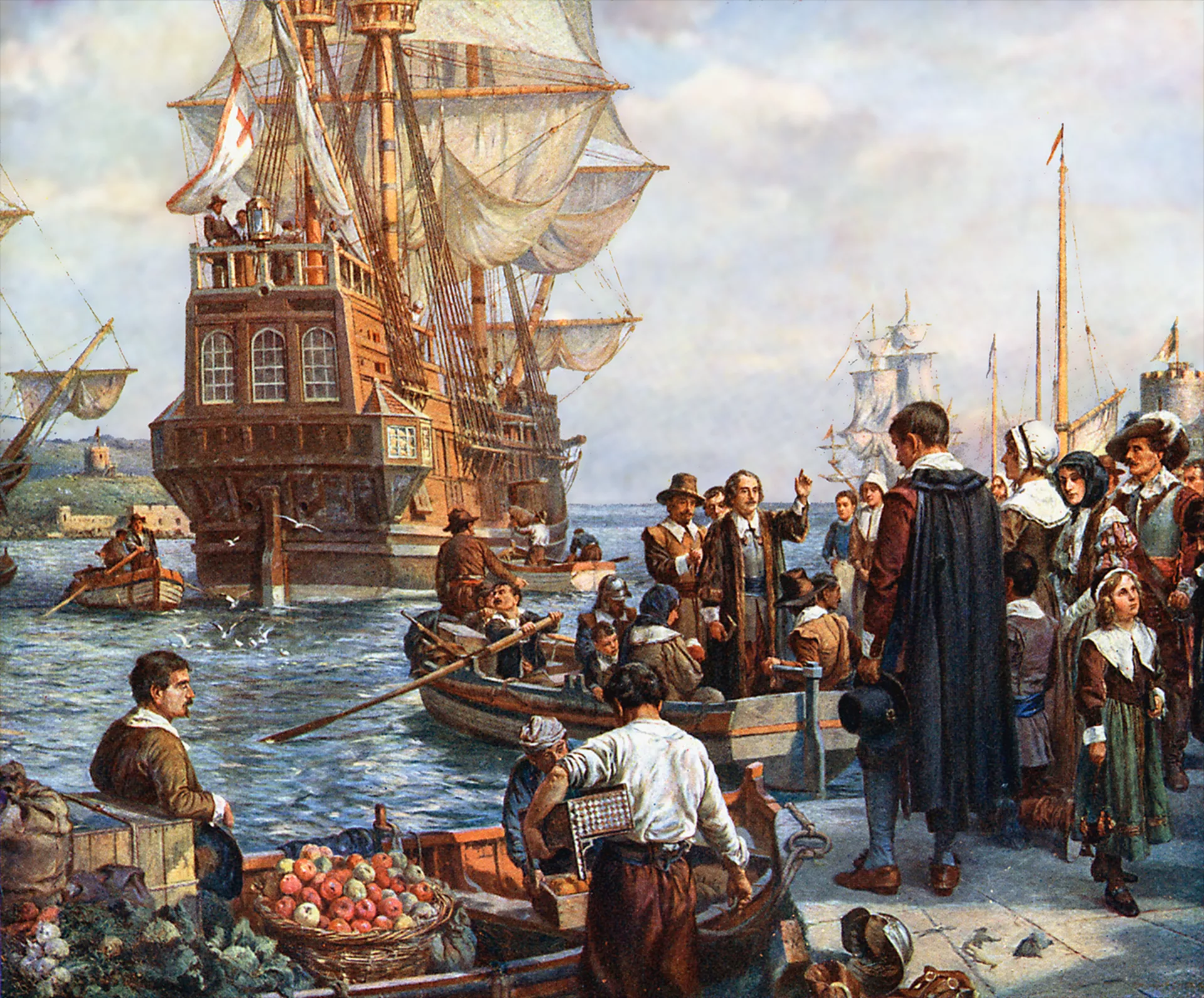 Struggles in North America
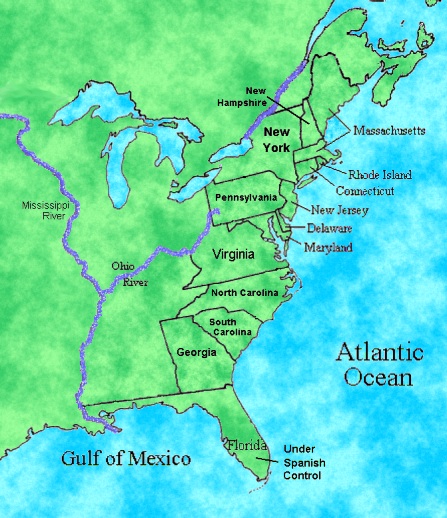 13 colonies develop

Needed workers to work the land 
Brought slaves from Africa
Struggles in North America
British/French Rivalry
Clashed in Europe and in North America

French and Indian War
Also known as the Seven Years’ War

British win – sign Treaty of Paris – ensures British dominance in North America
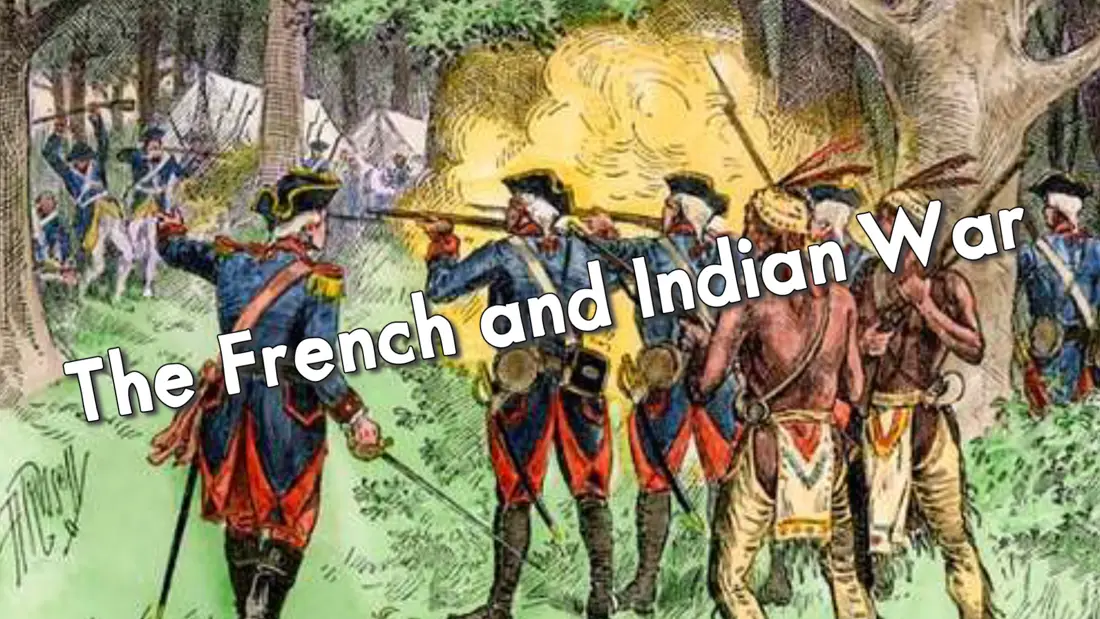 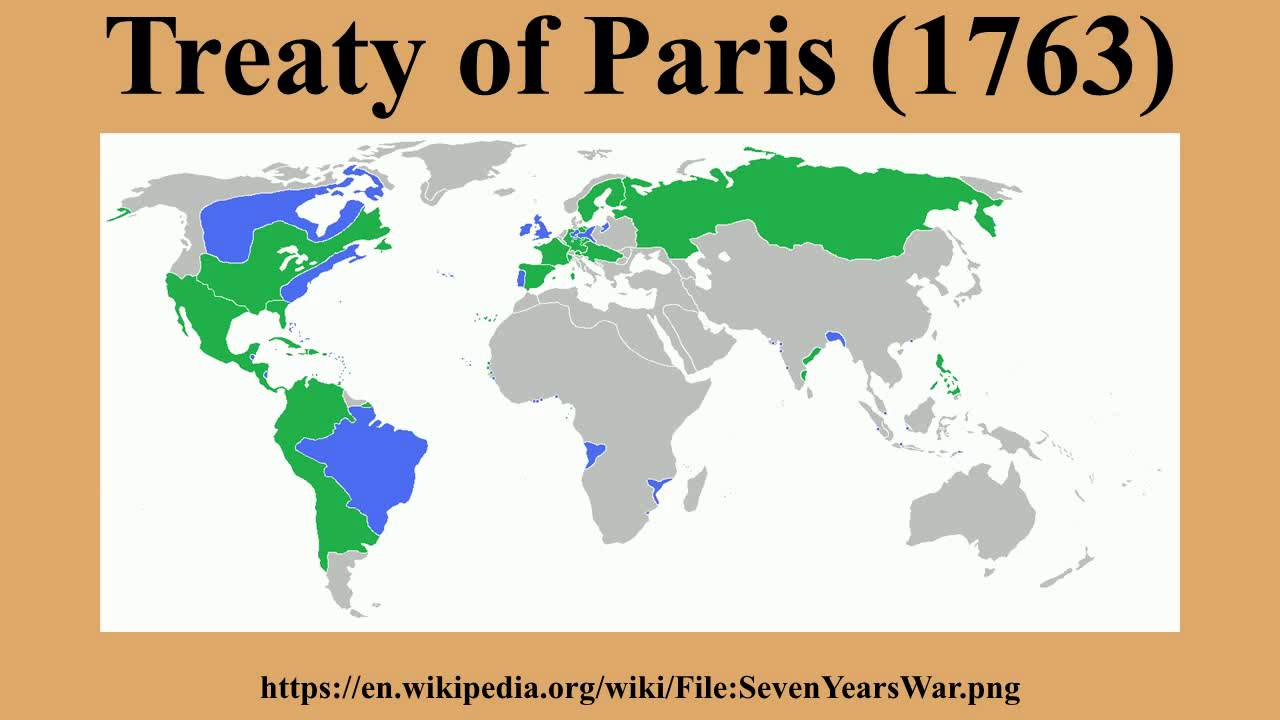 Triangular Slave Trade
Spanish & Portuguese controlled the slave trade in the 1500s
Triangular Trade
1st leg - Europe to Africa – goods (guns, cloth, cash)
2nd leg - Africa to Americas – brought Slaves also known as the Middle Passage
3rd leg - North America & the Americas to Europe – Tobacco, sugar, molasses, cotton, furs, salt fish, rum
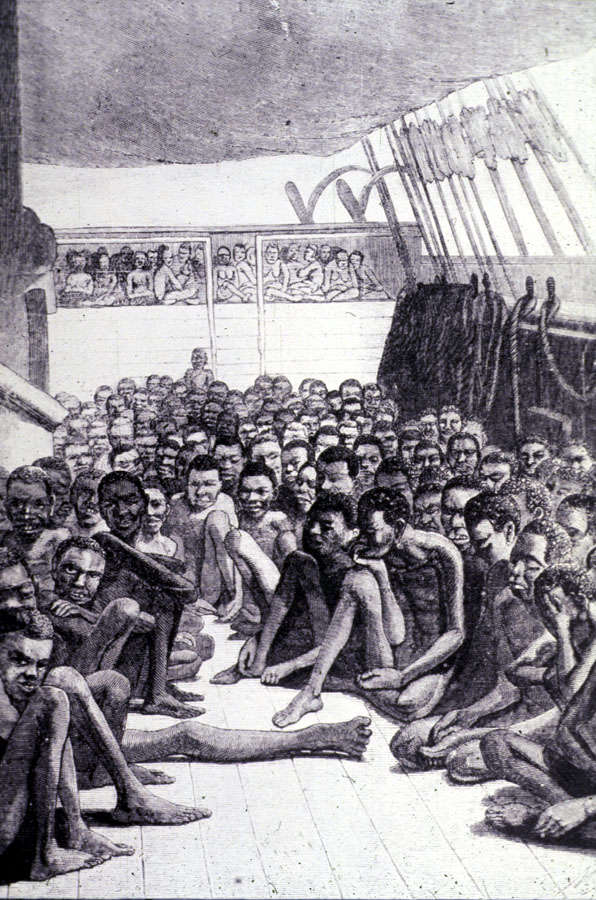 Triangular Trade Routes
The MIDDLE PASSAGE - the horrific human journey - the “middle leg” of the triangular trade – slaves were transported from Africa to the Americas
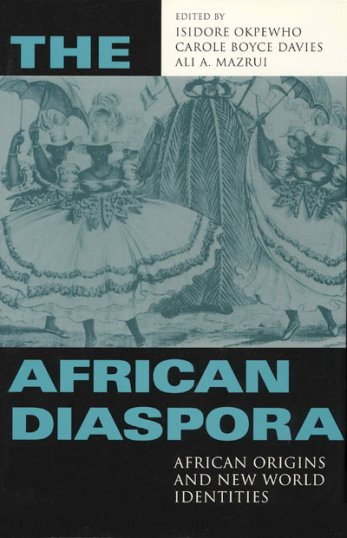 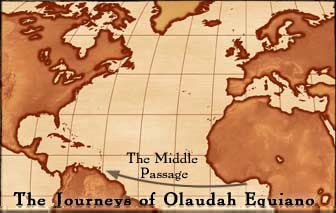 10 to 16 million Africans were transported across the Atlantic to the America between 1500 and 1900 

at least 2 million Africans-died during the Middle Passage 

for every 100 slaves who reached the New World, 40 died in Africa or during the Middle Passage
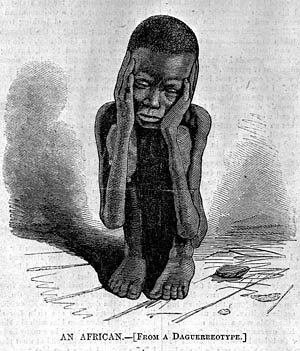 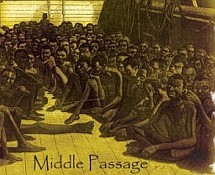 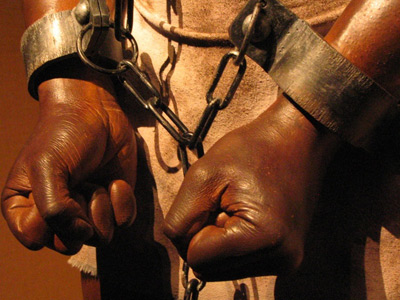 in ships, slaves live in spaces less then 5 feet high 
horrific odors filled those spaces 
the most serious danger was dehydration 
many Africans attempted suicide 
there was a revolt on one in every ten voyages 
the Middle Passage between Africa and America usually took more than seven weeks
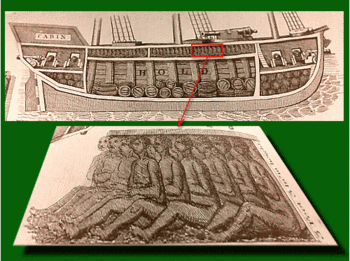 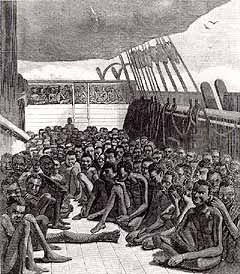 Triangular Slave Trade
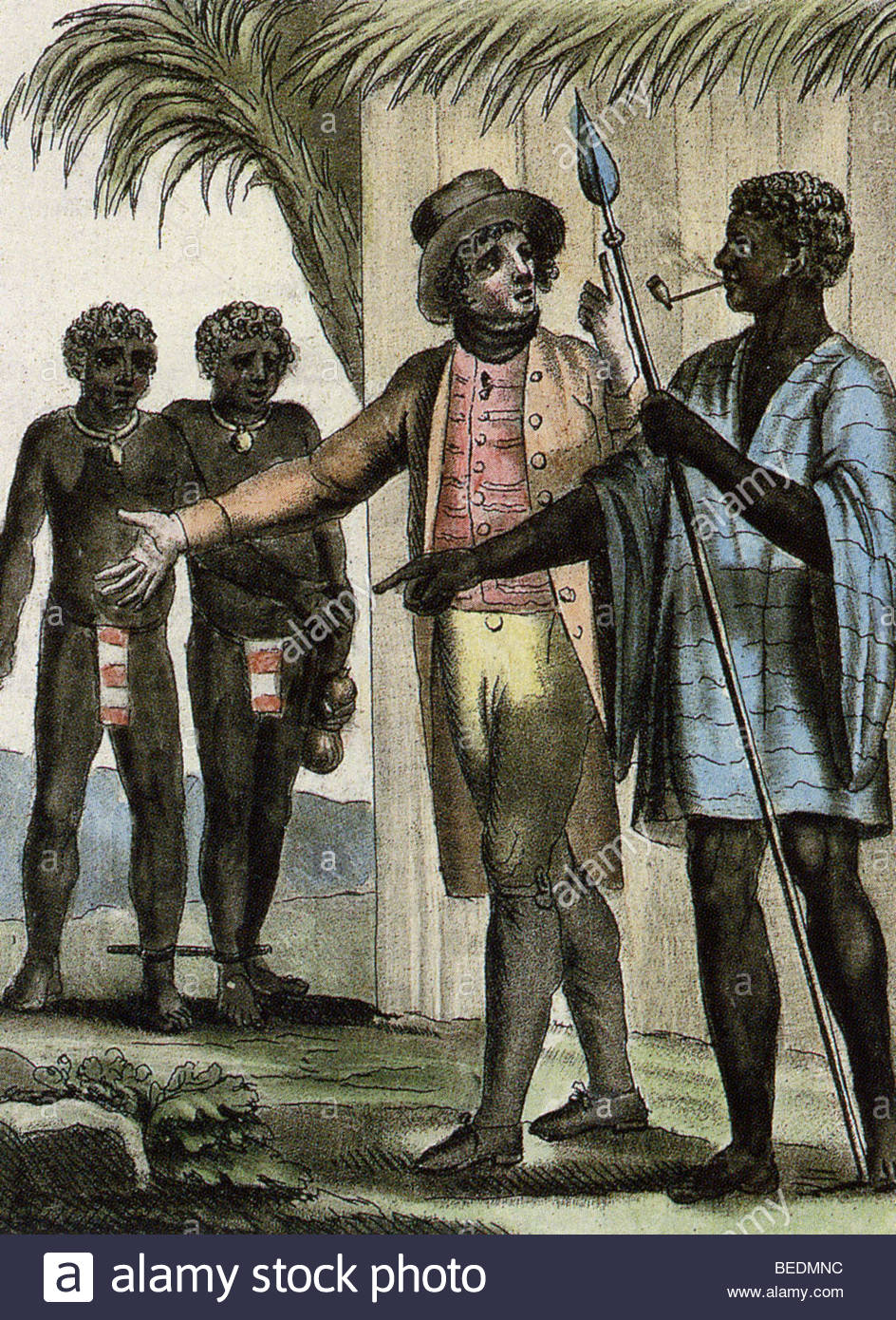 Impact of the slave trade
80,000 slaves were shipped to the Americas per year by the 1780s
Some African tribes were so depleted they ceased to exist!
Other nations in Africa depended on the slave trade
They fought wars with each other in order to capture slaves to sell to the Europeans.
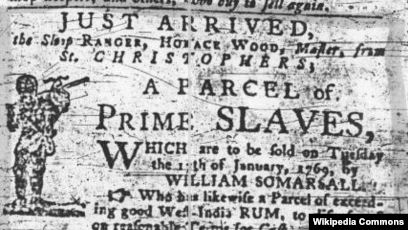 Columbian Exchange:  Movement of goods & people between Europe, Africa & Americas following Christopher Columbus’s discovery in the “New World”
New foods led to population growth
_______________________________

Mercantilism:

A successful nation must export more goods than they import
Colonies will be important because they provide natural resources & markets
__________________________________

CHANGES IN EUROPE:

Europe’s wealth grows
European countries became jealous of each others’ wealth
Colonies become angry with Europe because they were not represented; to many restrictions, too many taxes, etc.
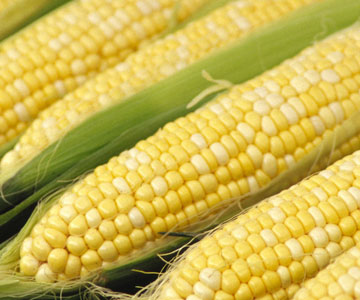 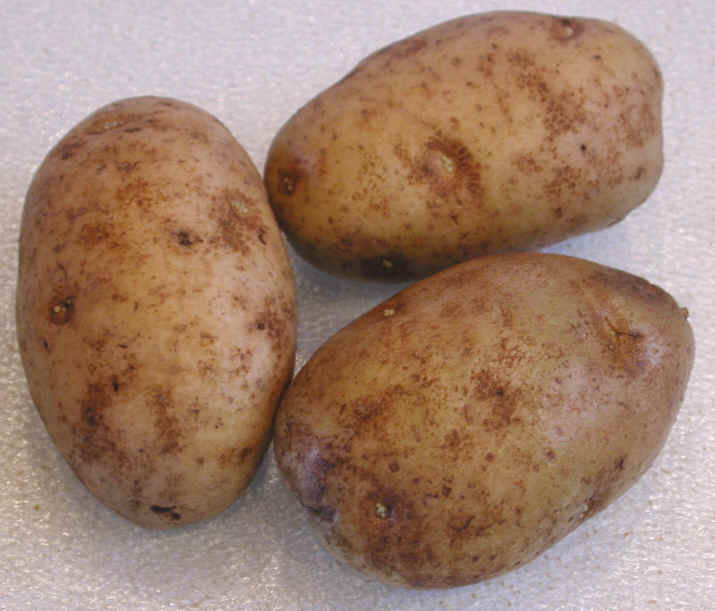